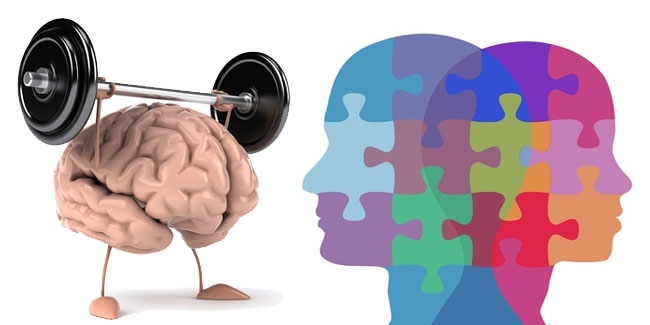 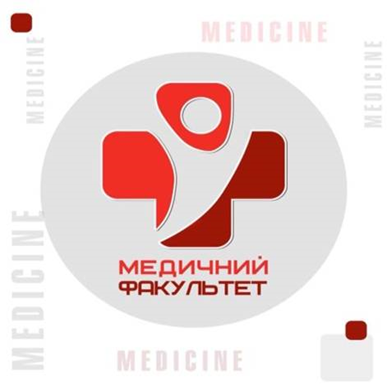 «Психологія здоров'я та 
здорового способу життя»
(Дисципліна за вільним вибором студента, 
рівень вищої освіти “бакалавр”, “магістр”)
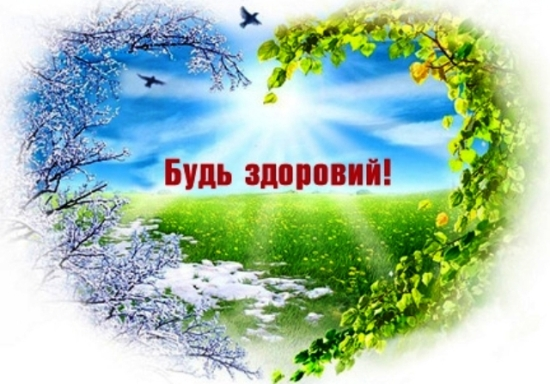 Актуальність дисципліни:
Здоров’я безпосередньо впливає на працездатність і продуктивність праці, економіку країни, моральний клімат в суспільстві, виховання молодого покоління, відображає образ і якість життя. Важливим профілактичним фактором у зміцненні здоров’я людини є здоровий спосіб життя. Увага до власного здоров’я, здатність забезпечити індивідуальну профілактику його порушень, свідома орієнтація на здоров’я різних форм життєдіяльності – все це показники загальної культури людини.
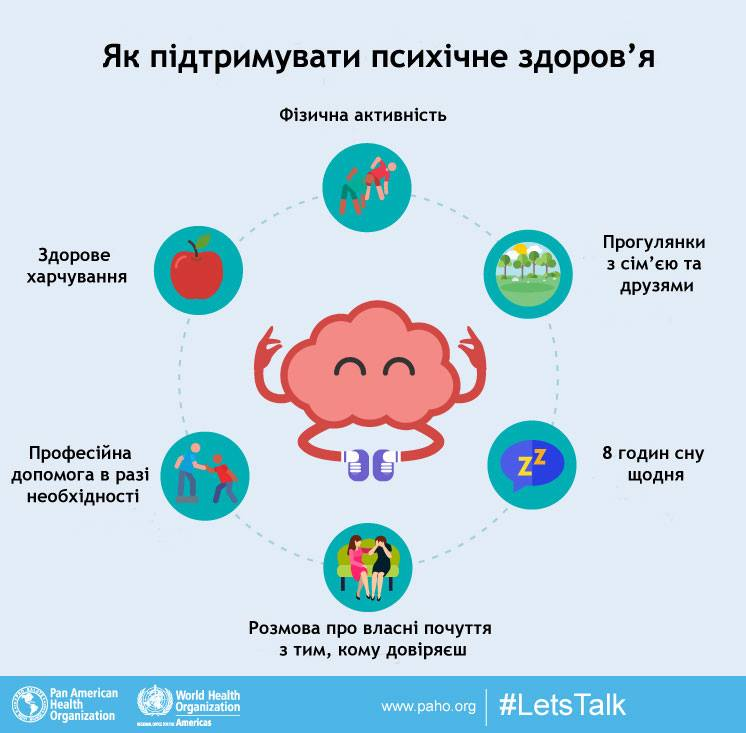 Фізичне здоров’я серед студентів з кожним роком стає все гірше і гірше. Всі ці твердження знаходять своє підтвердження при медичному обстеженні студентів. Правильно організований процес фізичного виховання може стати рушійною силою всього навчального процесу по формуванню та зміцненню фізичної культури особистості. 
Це відбувається завдяки стимулюванню розвитку найбільш значущих для відповідної особи біологічних і соціальних потреб в русі, розвитку, пізнанні, самоствердженні, самовихованні.
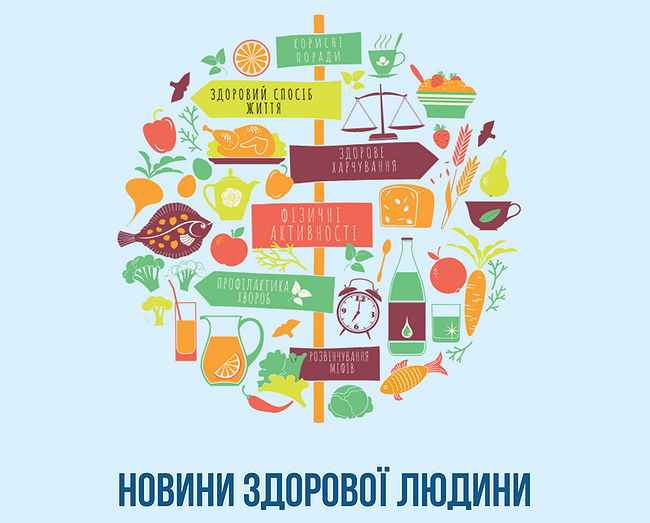 До основних цілей дисципліни належать:
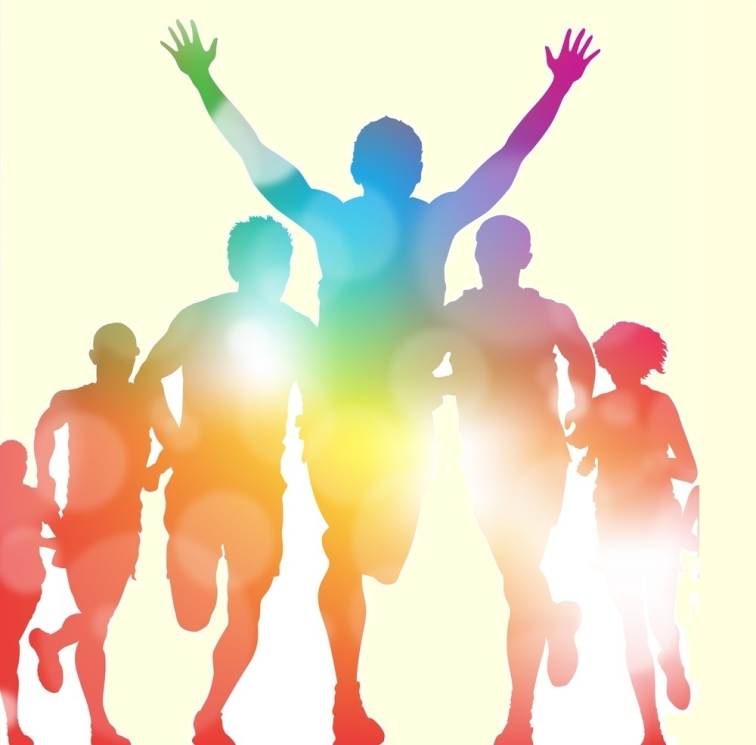 формування позитивної мотивації щодо здорового способу життя культури здоров’я;
знайомство з основами здорового стилю життя;
здійснення профілактичної роботи за негативними проявами;
формування теоретичних та практичних навичок здорового способу життя, формування творчої особистості здібної до саморозвитку, самоосвіти і самоактуалізації.
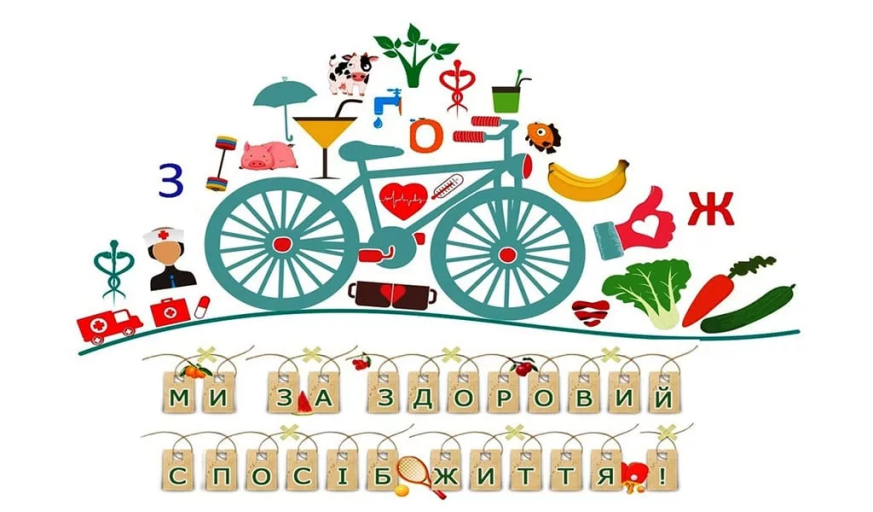 Мета навчальної дисципліни:
формування значення психології здоров'я у вивченні чинників здоров'я, а також засобів і методів його збереження, зміцнення і розвитку.
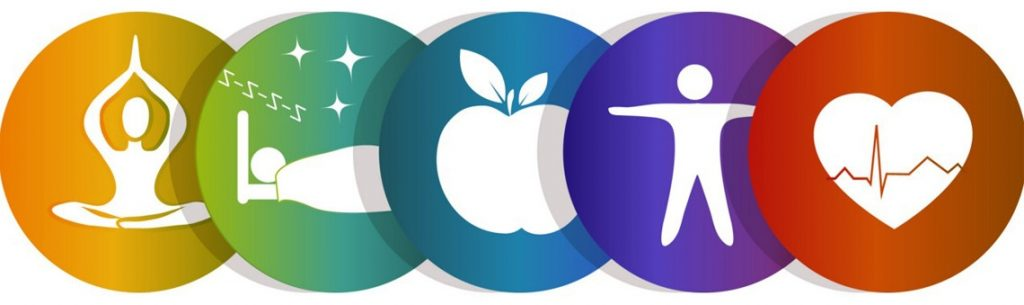 Завдання дисципліни:
1. Ознайомити студентів з основними поняттями психології здоров’я; методологічними підходами і методами психології здоров'я.
2. Продемонструвати значення психологічних чинників тих, що впливають на формування і розвиток хвороб і їх профілактику
3. Підготувати студентів до самостійного дослідження у області психології здорового способу життя, до оцінки впливу різних чинників на здоров'я особи.
На лекційних заняттях розглядатимуться такі питання:
Предмет психології здоров’я.
Основні уявлення про здорову особистість.
Внутрішня картина здоров’я .
Психодіагностикастануздоров’я особистості.
Психологічні механізми забезпечення психічного
здоров’я.
Психологічний захист особистості.
Особистість і стрес.
Психологія впевненості особистості.
Види робіт, що передбачені програмою: лекції, практичні заняття, модульні контрольні роботи.
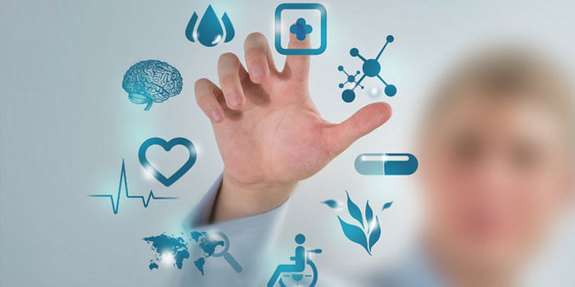 Результати навчання за навчальною дисципліною:
Студент знає:
–основні категорії психології здоров'я і її завдання;
–основні особливості фізичного, психічного і соціального здоров'я людини;
–сучасні уявлення про чинники здоров'я;
–різні точки зору на модель здоров'я, здорову особу, здоровий спосіб життя і зміст їх компонентів;
–підходи і методи зміцнення та формування здоров'я;
–значення діяльності психолога у підвищенні психічних ресурсів і адаптаційних можливостей людини в системі охорони здоров'я.
Студент вміє:

–виявляти й аналізувати чинники ризику здоров'я;

–проводити діагностику здоров'я;

–використовувати підходи для формування установки бути здоровим;

–здійснювати психологічні заходи щодо вироблення стратегії і тактики збереження фізичного, психічного і соціального здоров'я і профілактики його розладів
Пам’ятайте, що здоровий спосіб життя – запорука власного здоров’я
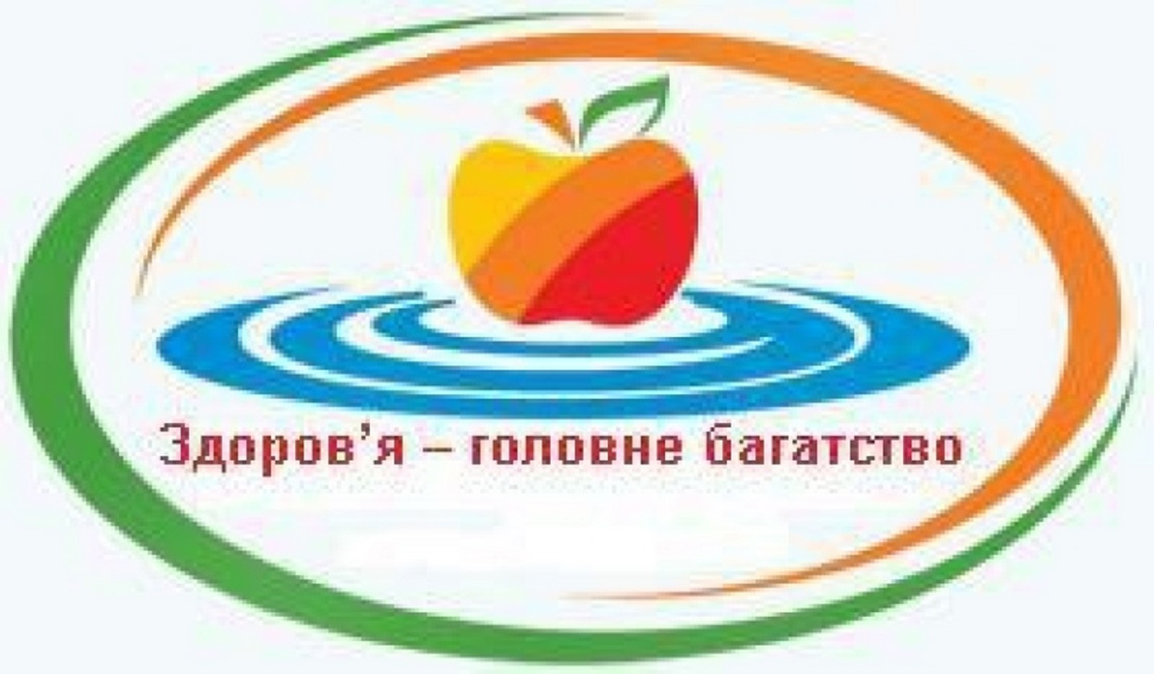